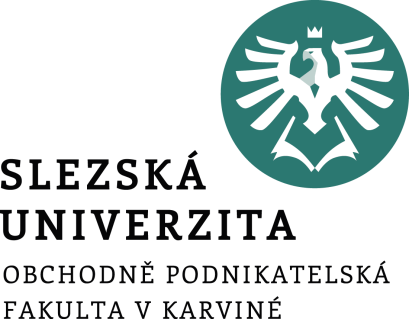 Seminář 06
Ing. et Ing. Michal Halaška, Ph.D.
CRM systém SalesForce
Příklad č. 1 – samostatný
Z dostupných zdrojů vyhledejte rozdíl mezi cold vs warm vs hot lead.
1/13
Příklad č. 2 – řešený
Zaveďte do systému potenciální příležitost v následující podobě: Petr Novák pracující ve společnosti Castorama jako prodejní manažer, email petr.novak@seznam.cz, statut potenciální příležitosti klasifikujeme jako novou.
2/13
Příklad č. 2 – řešený
Petrovi jste nepředstavovali Vaši společnost ani produkt, nicméně víte, že firmě ve které působí máte co nabídnout. Na základě tohoto popisu ohodnoťte danou potenciální příležitost.
3/13
Příklad č. 3 – samostatný
Rozmyslete a diskutujte význam políčka „Lead Status“ při zakládání potenciální příležitosti.
4/13
[Speaker Notes: csvukrs]
Příklad č. 4 – samostatný
Definujte a přidejte nový statut „Assigned“ pro pole „Lead status“. Tento následně vložte mezi „New“ a „Working“.
5/13
[Speaker Notes: csvukrs]
Příklad č. 5 – řešený
Přidejte do SalesForce dalšího uživatele a přiřaďte mu potenciální příležitost Petr Novák. Následně změňte stav potenciální příležitosti na „Assigned“ a naplánujte emailovou komunikaci mezi Petrem Novákem a Petrem Novým na budoucí týden.
6/13
[Speaker Notes: csvukrs]
Příklad č. 6 – řešený
What is System Architecture?

https://www.youtube.com/watch?v=-NMg6yFJrlQ&list=WL&index=99&t=348s
7/13
[Speaker Notes: csvukrs]
Příklad č. 7 – řešený
Service–Oriented Architecture

https://www.youtube.com/watch?v=_dFJOSR-aFs&list=WL&index=100&t=173s
8/13
[Speaker Notes: csvukrs]
Příklad č. 8 – řešený
Definujte „Guidance for success“ pro statut „Assigned“ v procesu zpracování potenciálních příležitostí.
9/13
[Speaker Notes: csvukrs]
Příklad č. 9 – řešený
Konverutje potenciální příležitost Petr Novák v účet a kontakt v systému SalesForce.
10/13
[Speaker Notes: csvukrs]
Příklad č. 10 – řešený
Vytvořte příležitost pro právě konvertovaný účet Castorama v podobě propagačních materiálů. Jedná se o nový typ businessu. Prodej chcete realizovat do 4. 8. tohoto roku a prozatím jste ve stavu potřeby analýzy dodávky.
11/13
[Speaker Notes: csvukrs]
Příklad č. 11 – řešený
Definujte emailovou kampaň pro příležitost „Dodávka propagačních materiálů“.
12/13
[Speaker Notes: csvukrs]
Příklad č. 12 – samostatný
Dle vlastního výběru zaveďte do systému potenciální příležitost a následně tuto konvertujte v účet, kontakt a příležitost.
13/13
[Speaker Notes: csvukrs]